日本糖尿病協会
ＣＯＩ開示
発表者名：
演題発表に関連し、開示すべきCOI関係にある企業などとして、
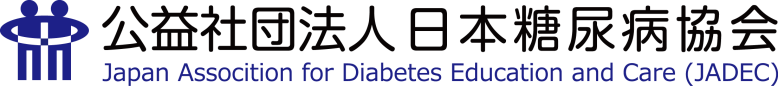 有の場合
日本糖尿病協会
ＣＯＩ開示
発表者・共同発表者全員の氏名を記載する（COI状態がない人も含む）
発表者名：　東京一郎、京都次郎、大阪三郎、◎福岡史郎　（◎研究代表者）
演題発表に関連し、開示すべきCOI関係にある企業などとして、
COI申告書が「有」に該当する項目をすべて記載する。
（「無」の項目は記載不要）
顧問：A薬品工業
講演料：B製薬、Cファーマ
治験・受託研究・共同研究費：D製薬株式会社
・項目番号は不要
・企業・団体名を記入
・金額の記載は不要
・該当する発表者名の記載は不要
　（演題に関連するものを全員分
　　まとめて記載）
奨学寄附金： B製薬、E薬品株式会社
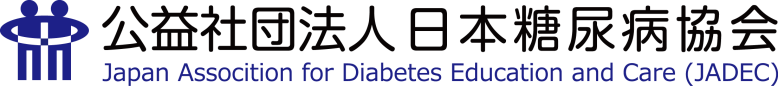 無の場合
日本糖尿病協会
ＣＯＩ開示
発表者・共同発表者全員の氏名を記載する（COI状態がない人も含む）
発表者名：　東京一郎、京都次郎、大阪三郎、◎福岡史郎　（◎研究代表者）
演題発表に関連し、開示すべきCOI関係にある企業などはありません。
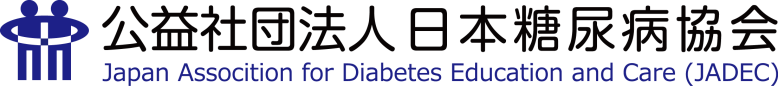